1
残︽档拜︽拜爸︽﹀泵半︽扳﹀ 泵半︽柏﹀
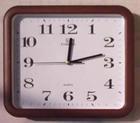 བསྐྱར་སྦྱོང
ནམ་རྒྱུན་འཚོ་བའིཐོག་ཆུཚོད་གང་དང་གང་མཐོང་ཉོང་ངམ།
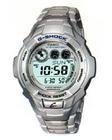 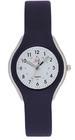 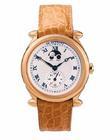 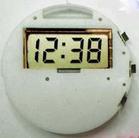 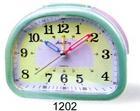 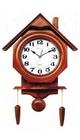 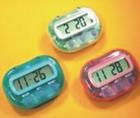 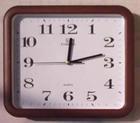 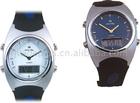 འཚོ་བའི་ཐོག་དུས་ཚོད་ངོས་འཛིན།
搬睬﹀  拜贬﹀   搬兵拜︽﹀ 搬吵稗﹀  掣罢﹀   布﹀ 罢碉扳﹀   罢册邦﹀   罢财罢﹀
典︽罢邦半︽绊半︽办︽层︽搬邦︽爸︽档︽扳摆扳︽吵︽吵邦︽档拜︽衬罢︽乘半︽搬旦邦︽拜爸︽﹀
ལོ་གསར་གྱི་ཅོང་སྒྲ་གྲགས་སོང།
ཆུ་ཚོད་དང་སྐར་མ་སྐར་ཆའི་ཚད་རྟགས་དེ་ཨང་ཀི་གང་གི་སྟེང་དུ་གནས་འདུག་གམ།
གསར་འདྲེན།
壁拜︽档灯罢邦︽斑︽残︽ 档拜︽罢︽档拜︽
办︽扳办︽办邦︽办爸邦︽宝︽底拜﹀？
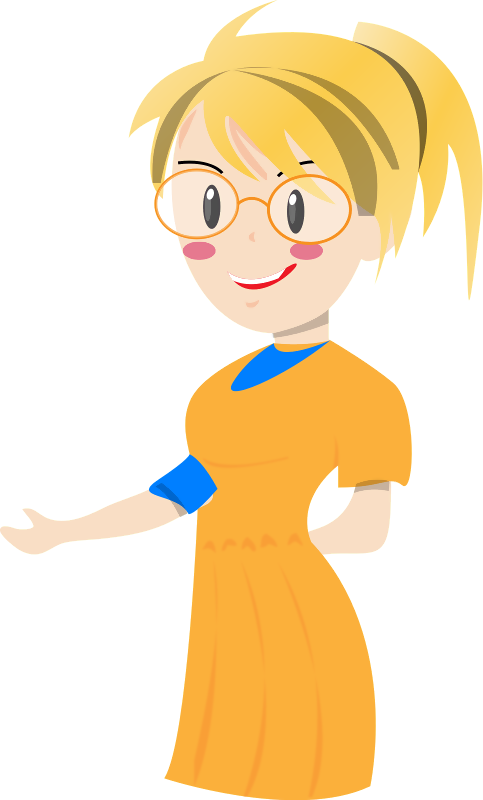 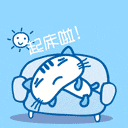 ཆུ་ཚོད་བདུན་པར་ལངས་ཀྱི་
壁拜︽档灯罢邦︽斑︽吵邦︽档拜︽罢︽档拜︽办︽蝶搬︽陡半︽底爸邦︽
底拜﹀ ？
ཆུ་ཚོད་དྲུག་དངཕྱེད་ཀར་ཡོང་གི་ཡོད།
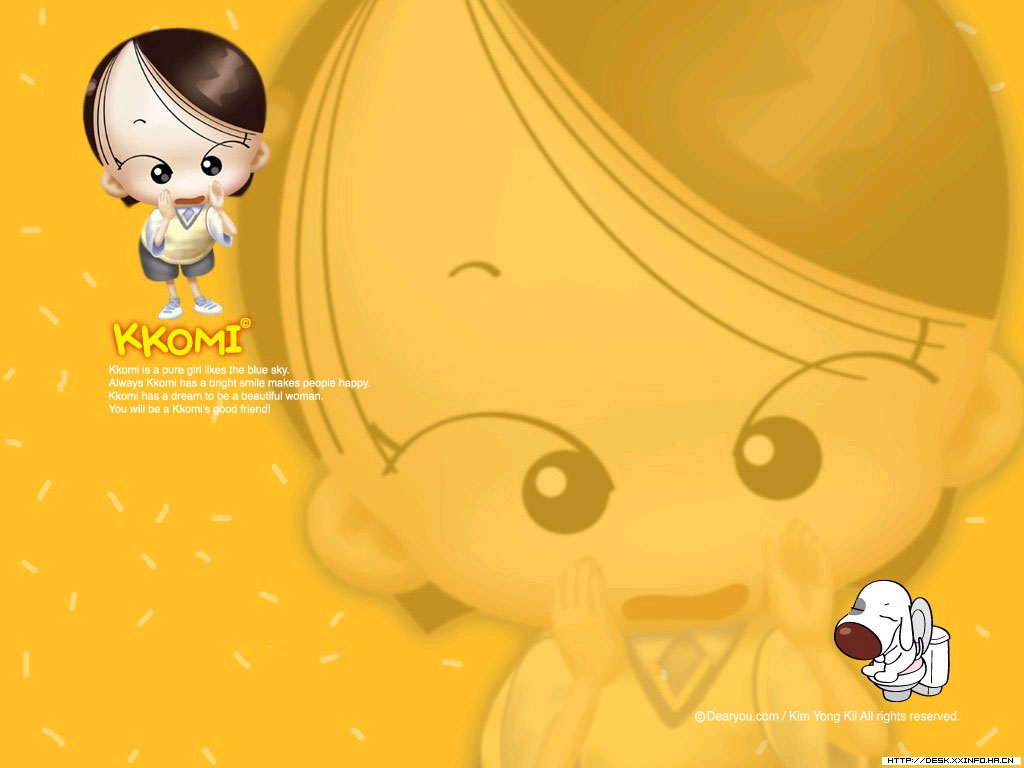 གསར་ཁྲིད།
སྐར་ཆ 9
སྐར་མ་1་ཕྱིན་སོང་།115རྩེས།
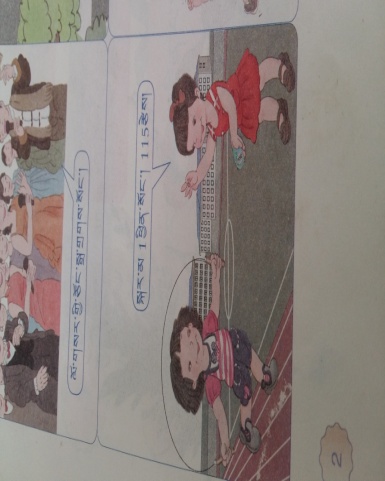 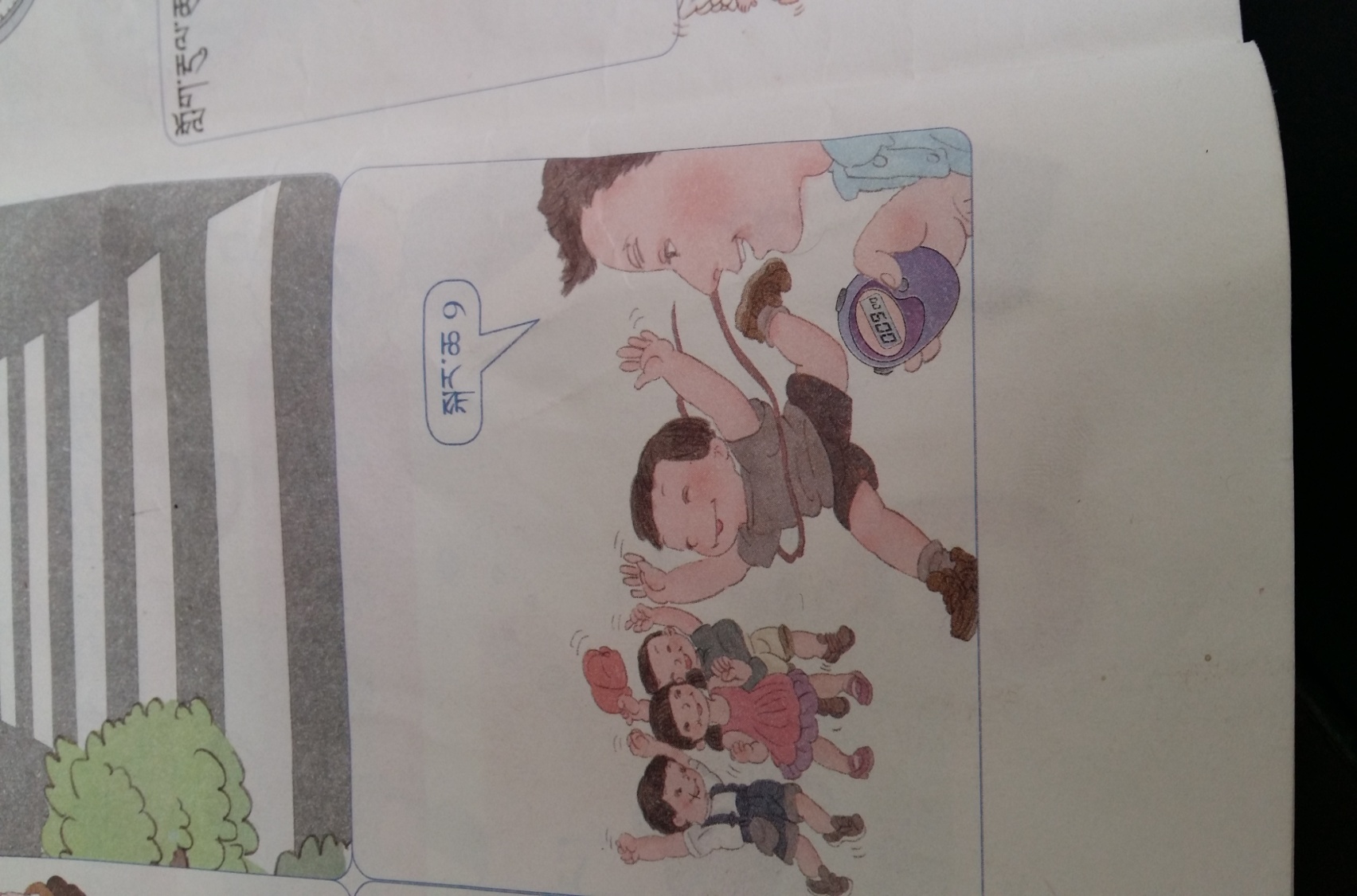 སྐར་ཆ
དུད་ཚོད་ཐུང་ངུ་རྩི་སྐབས།  རྒྱུན་དུ་(              )བེད་སྤྱོད་པ་ཡིན།        (             )ནི་
སྐར་མ་ལས་ཀྱང་ཐུང་བའི་དུས་ཚོད་ཀྱི་ (                     )  ཅིག་ཡིན།
སྐར་ཆ
འཇལ་བྱེད
壁拜︽宝︽残︽档拜︽伴闭半︽典敌︽捕邦︽宝︽残︽档拜︽捕邦︽伴刀稗︽唱搬︽搬扳﹀？